2
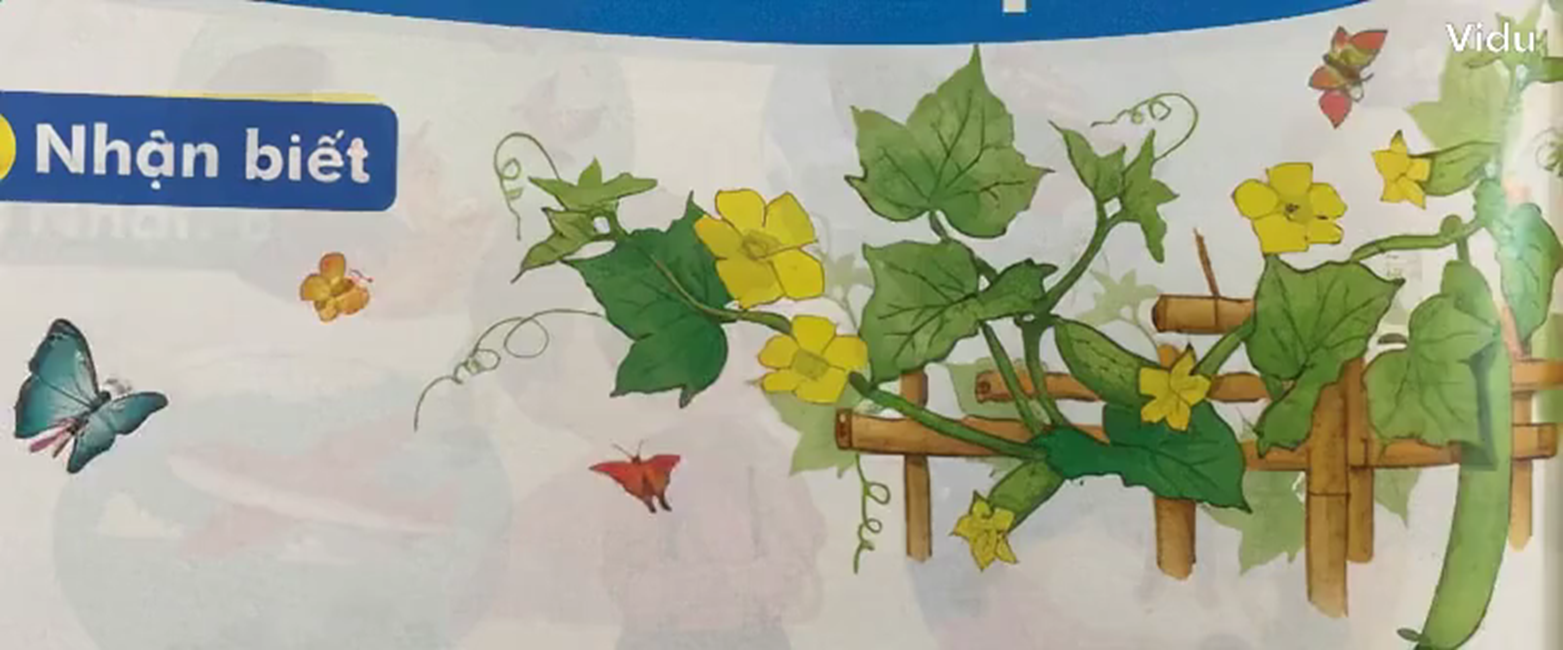 1
4
3
thước kẻ
bước đi
Nam ước làm ca sĩ.
lướt ván
1
ướm
ươm
ướp
Hoa mướp vàng ươm, bướm bay rập rờn.
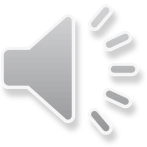 m
ươ
ươ
ươm
ươp
p
ươp
ươm
Đọc
2
ươm
b
bướm
Ai nhanh ai đúng ?
Hết giờ
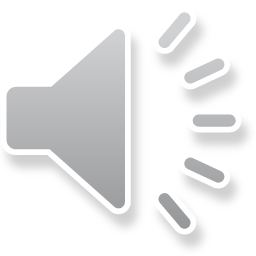 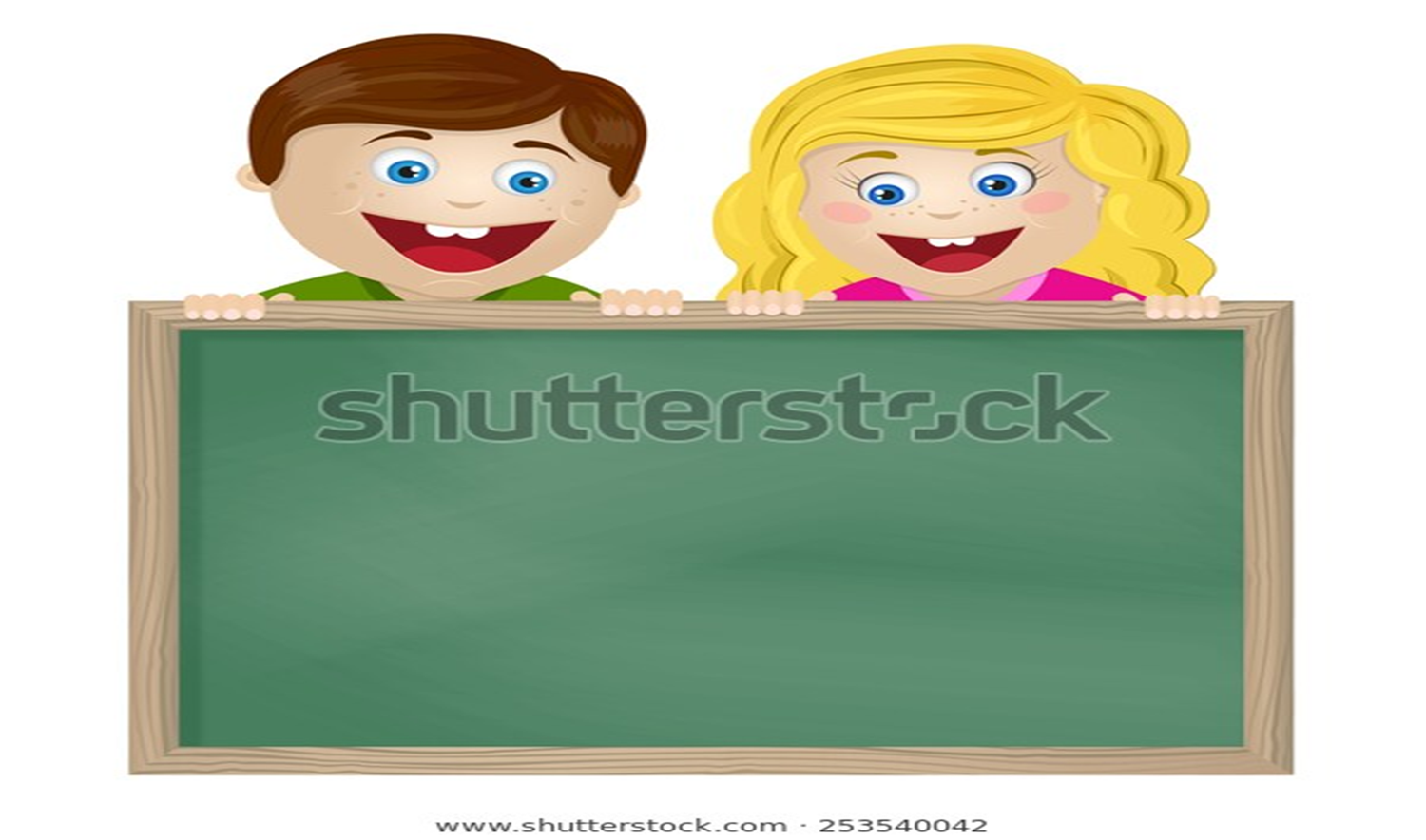 Tạo tiếng mới chứa vần
ươm   ươp
ươp
ươp
ươp
gươm
ướm
đượm
chườm
ươm
ươm
ươm
ươm
lượm
ươm
nượp
mướp
ướp
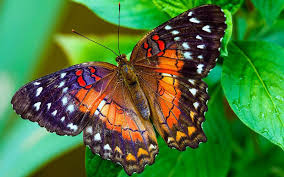 con bướm
ươm
ươm
ươp
nườm nượp
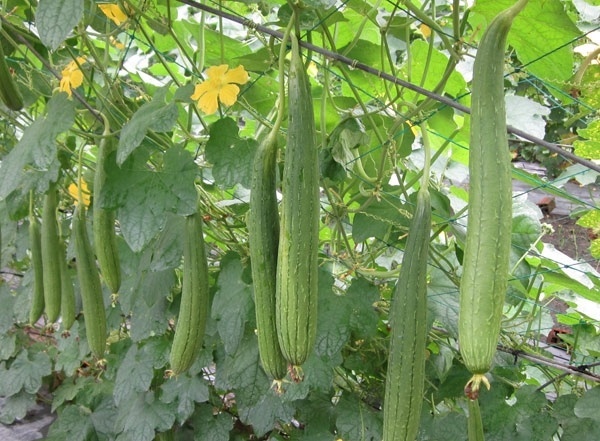 giµn mướp
ươp
nườm nượp
con bướm
giàn mướp
ươp
ươm
b
ươm
bướm
ươm
gươm
ướm
đượm
chườm
nượp
mướp
ướp
lượm
con bướm    nườm nượp       giµn mướp
156
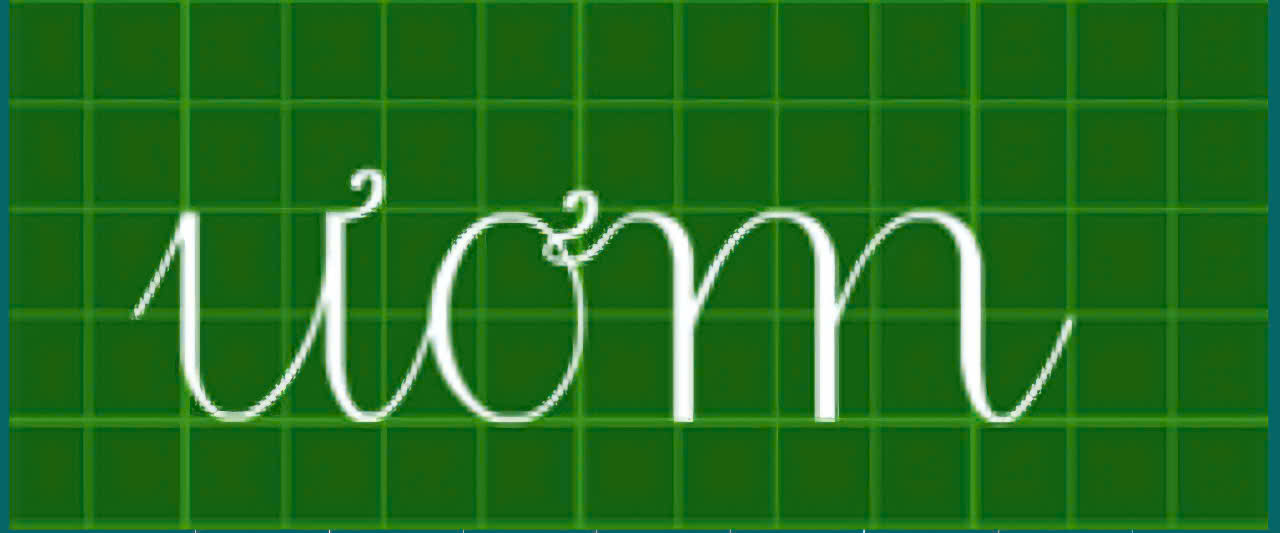 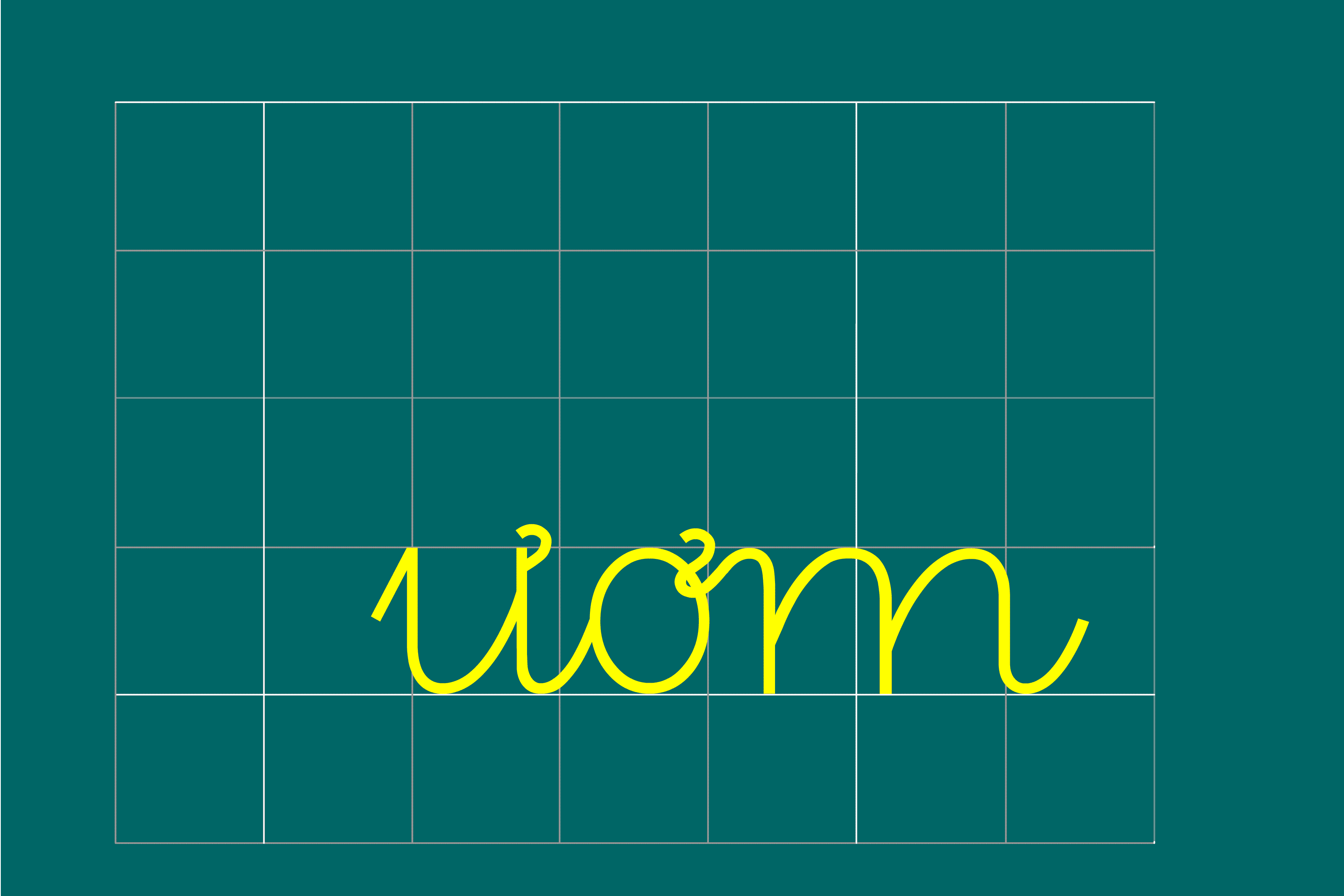 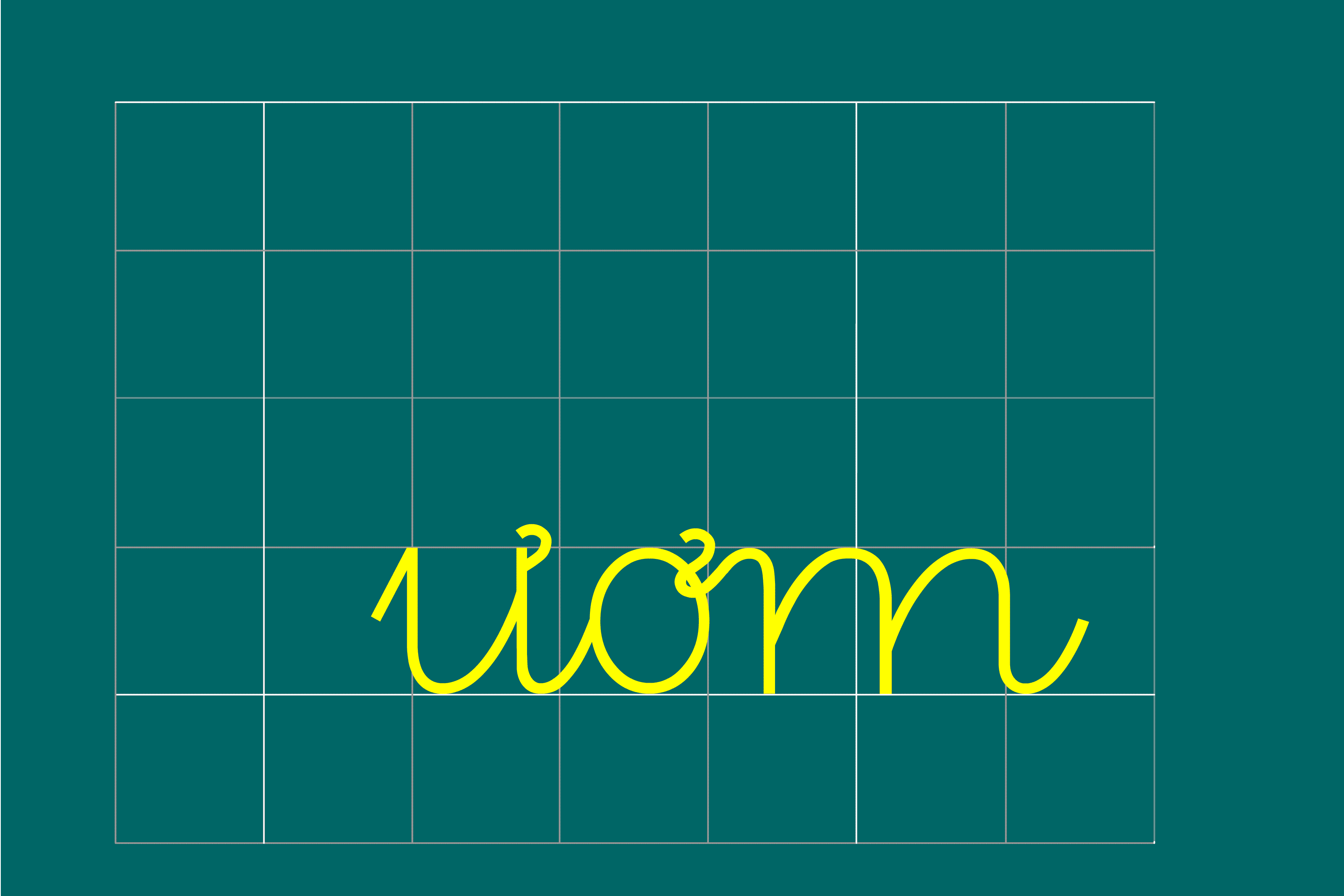 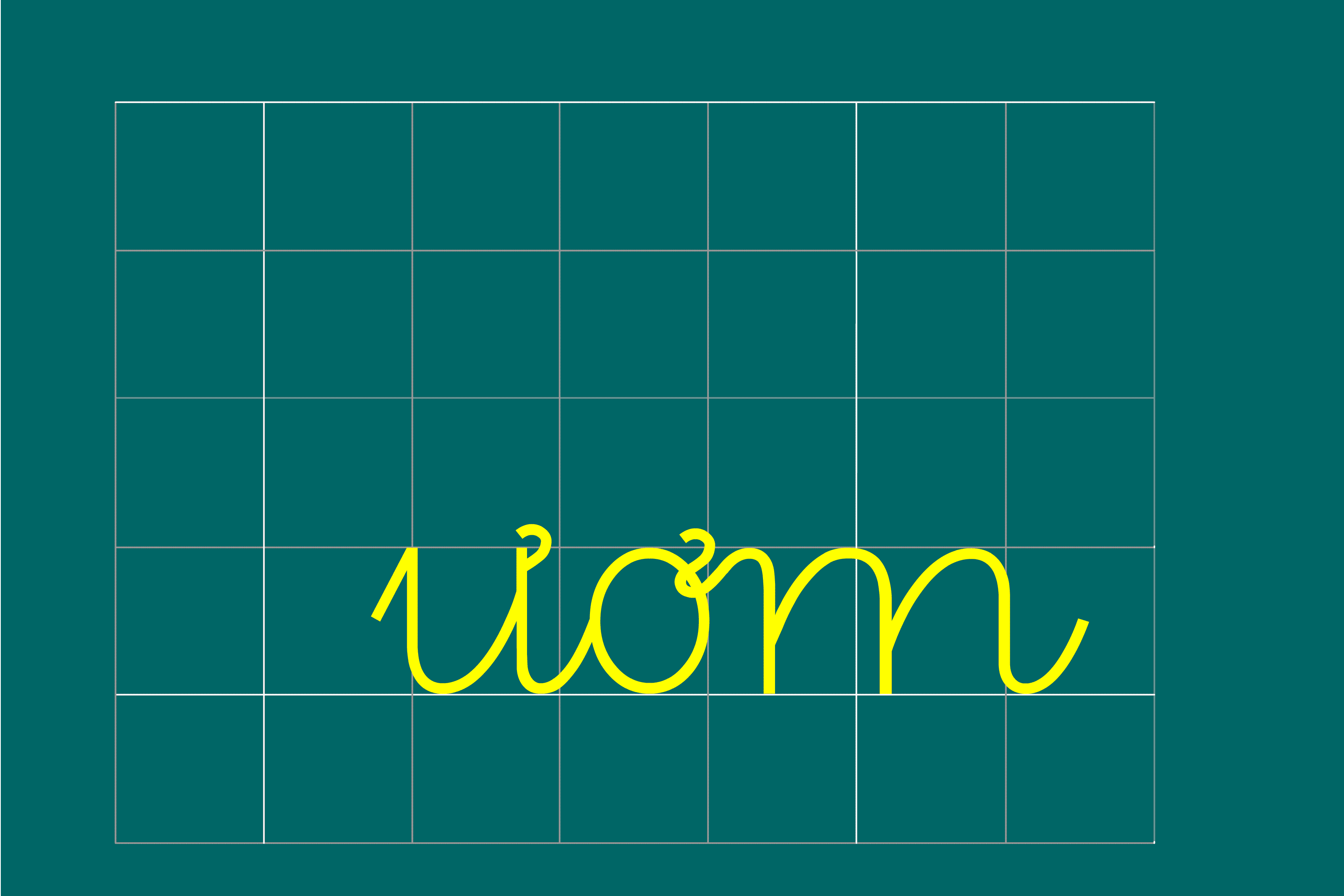 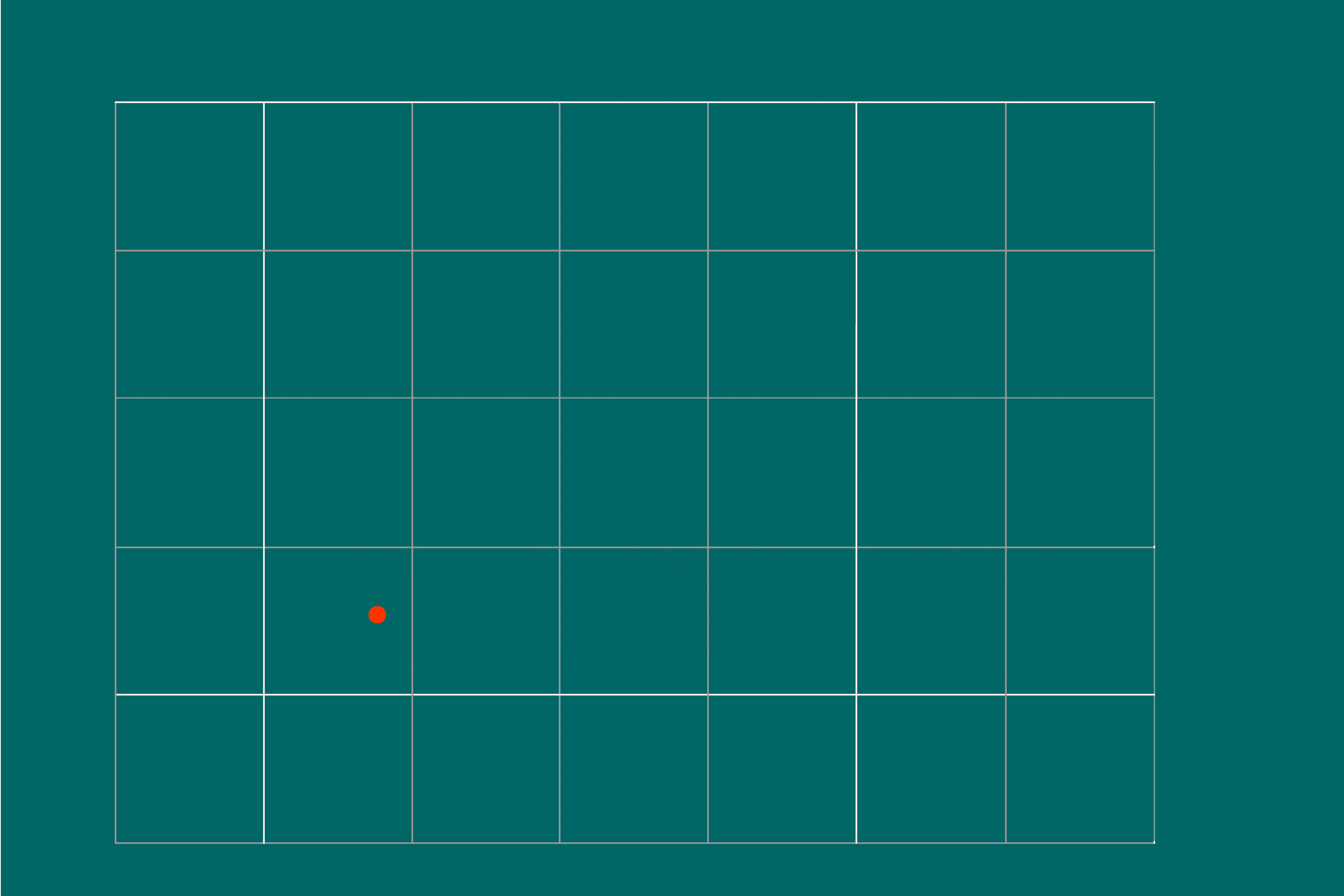 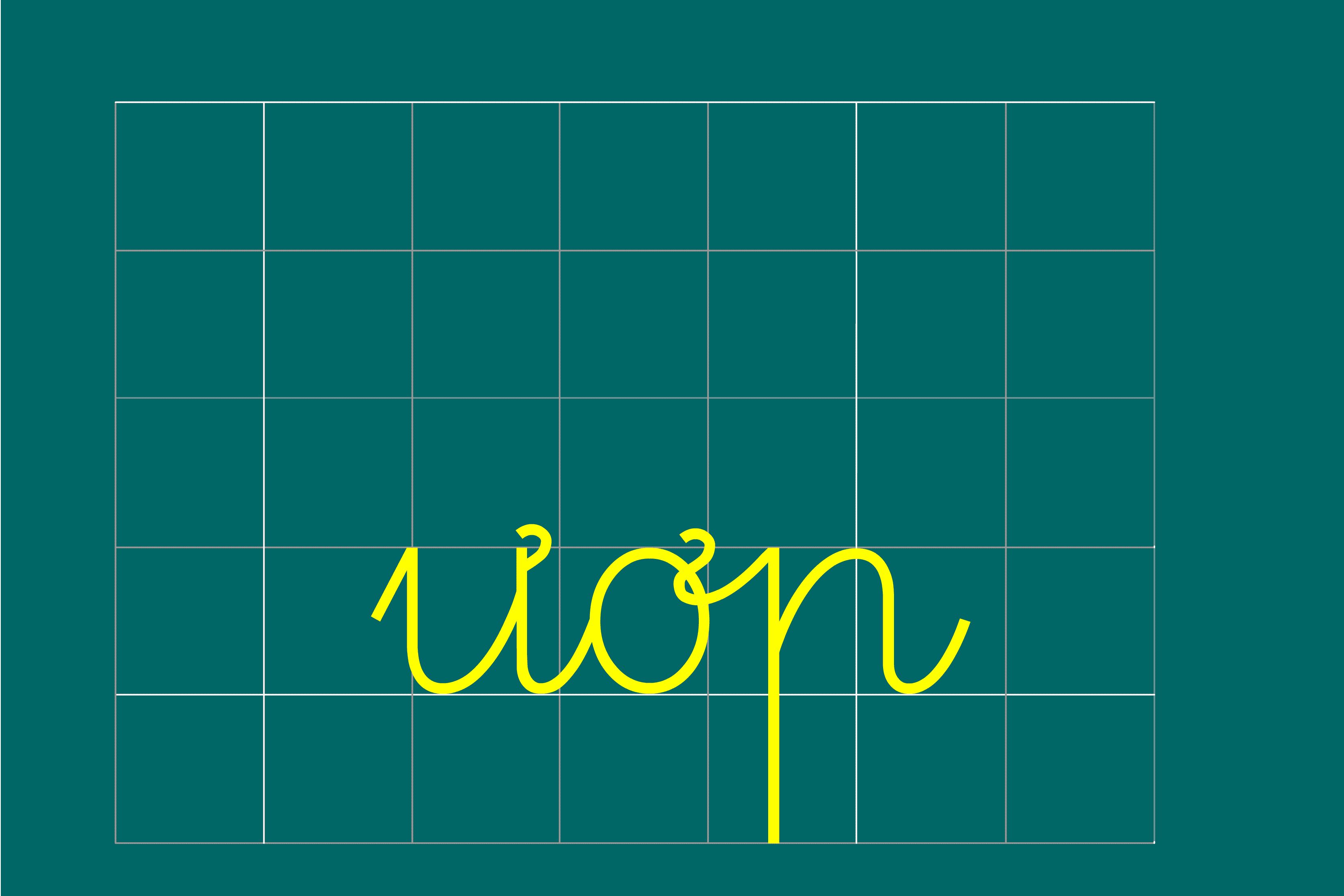 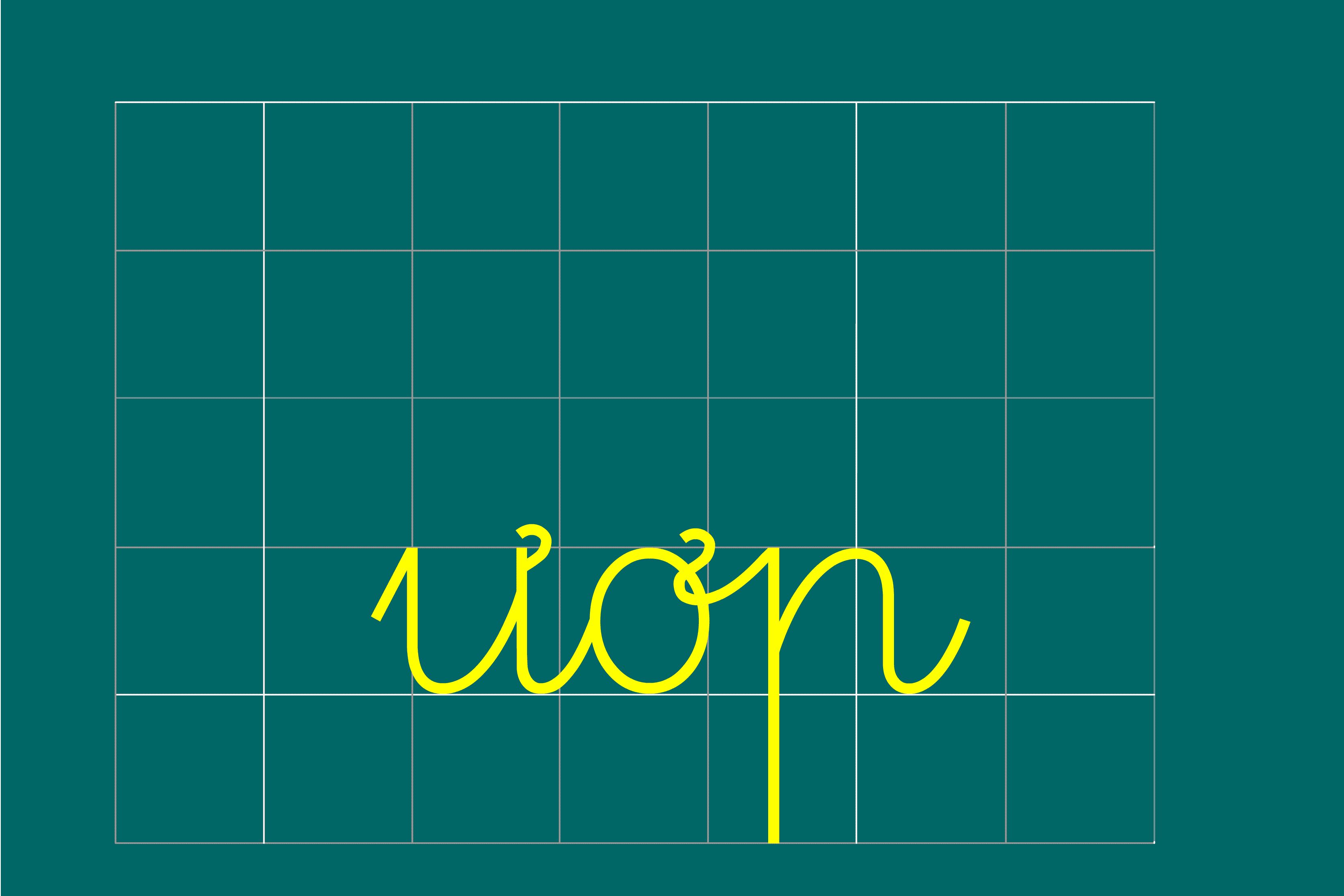 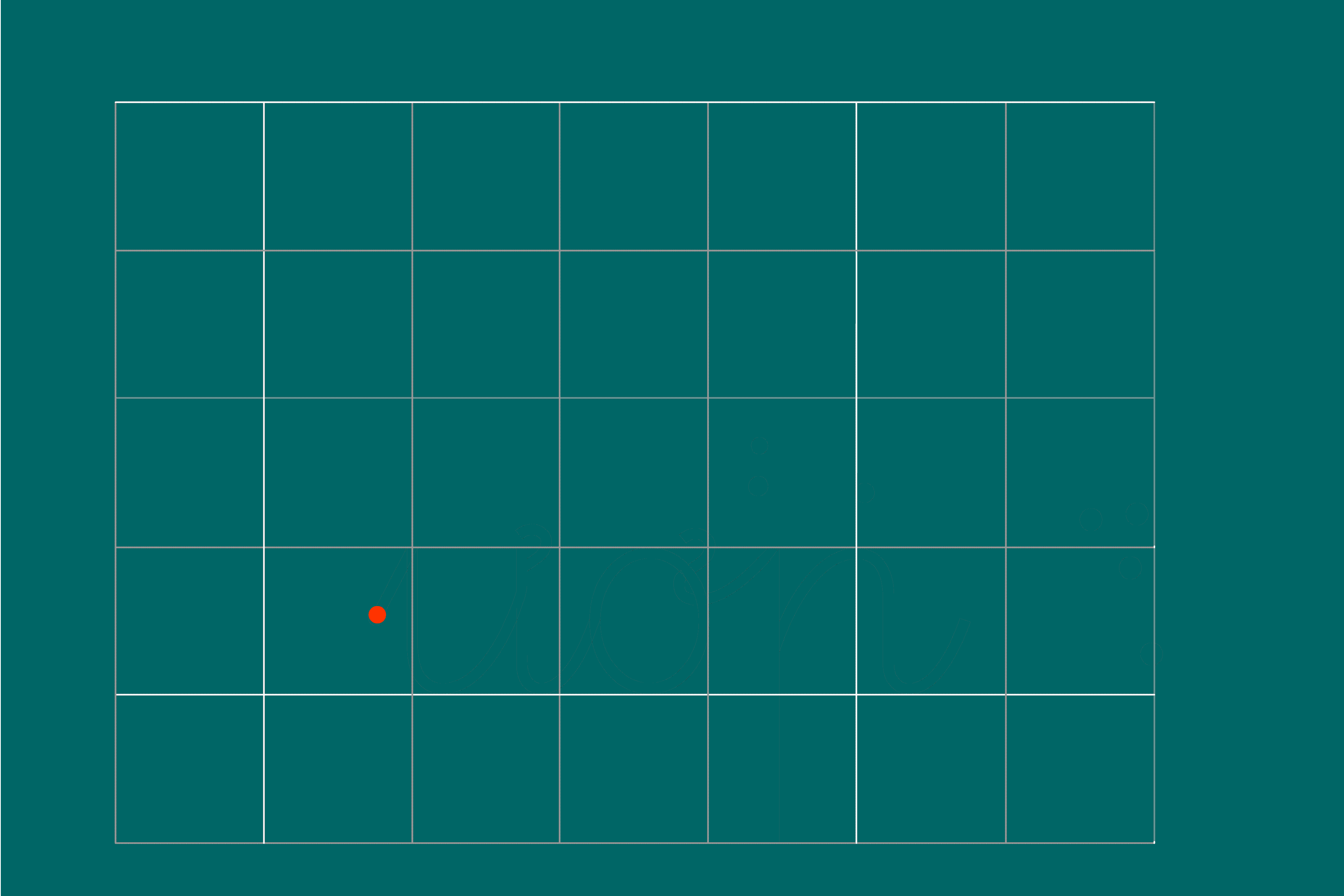 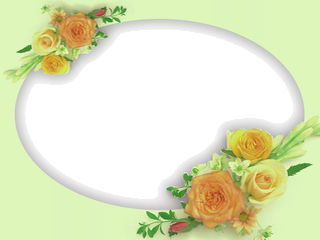 CHÚC QUÝ THẦY CÔ VÀ CÁC EM HỌC SINH VUI VẺ
CHÚC QUÝ THẦY CÔ VÀ CÁC EM HỌC SINH VUI VẺ
Xin chân thành cảm ơn các thầy cô giáo và các em học sinh